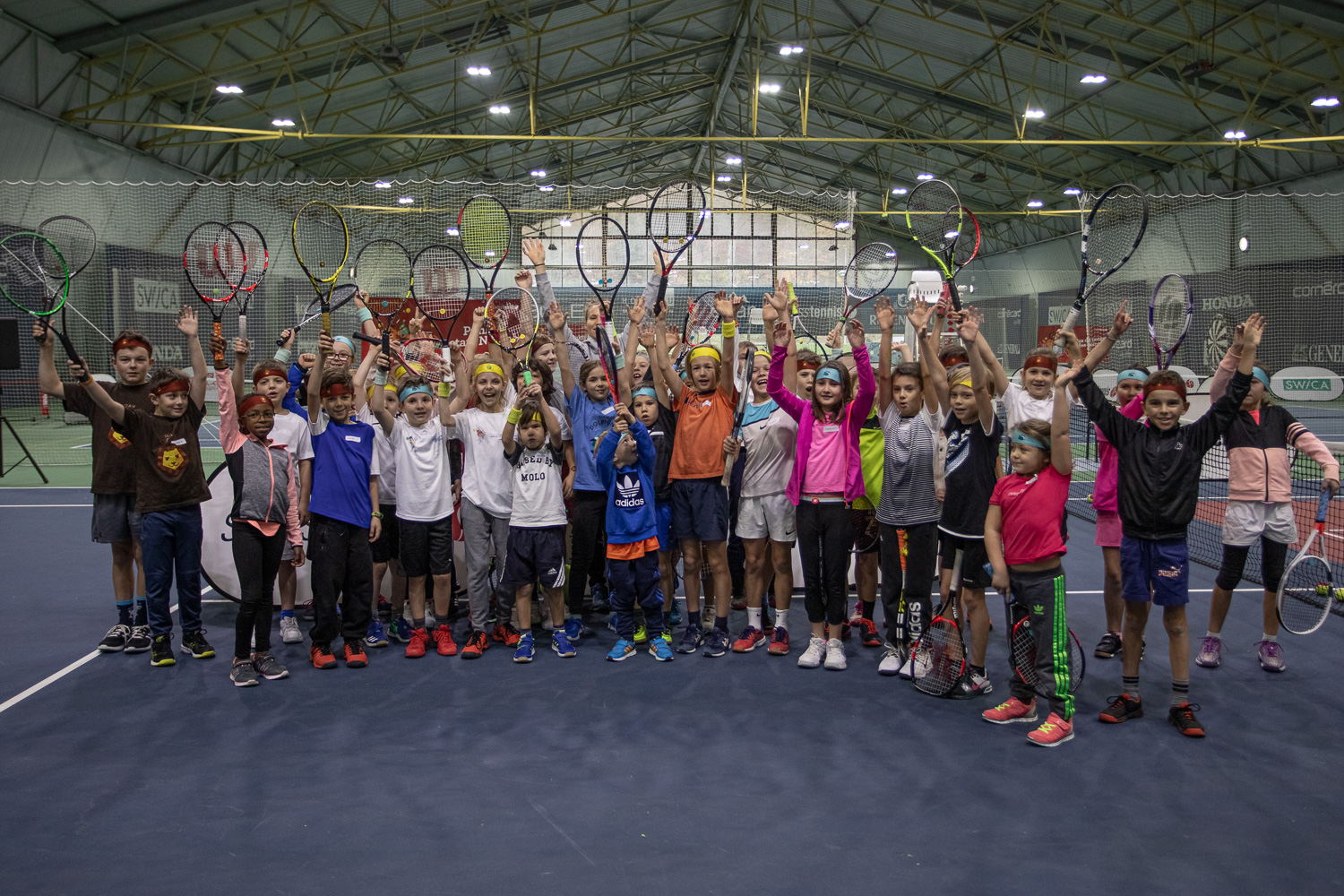 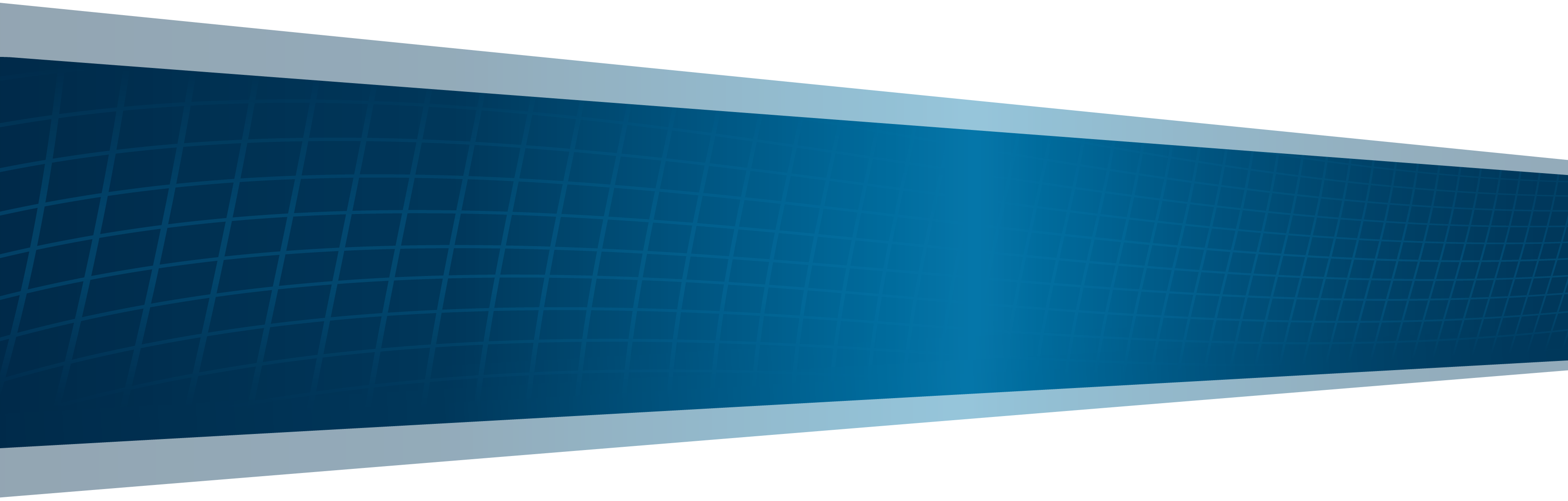 Tournois Kids Tennis
Kids Tennis Tournois
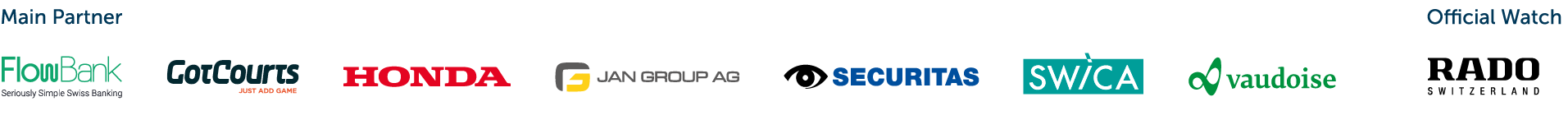 Name des Dokuments
04/10/22
1
Pourquoi les Tournois Kids Tennis?
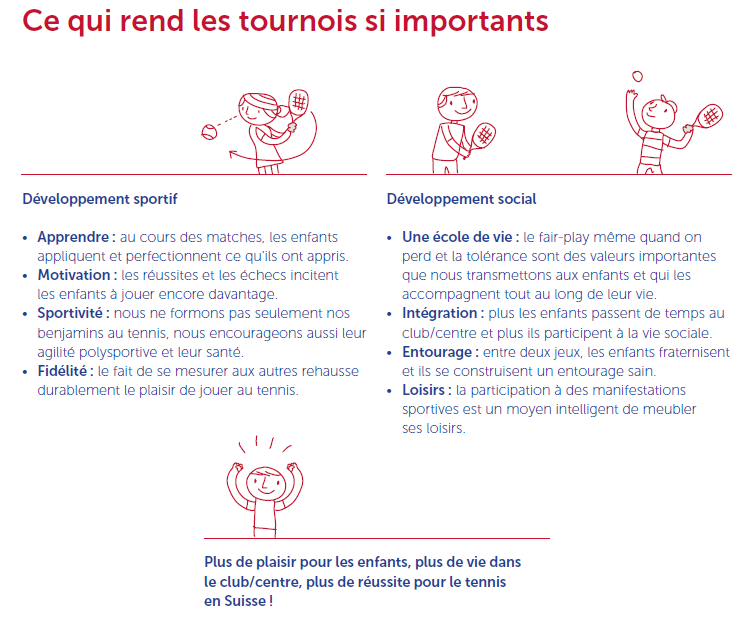 Name des Dokuments
04/10/22
3
Tournois Kids Tennis
Raisons du succès des tournois Kids Tennis?
Les raisons du succès
Expérience avant le résultat
Jeu et esprit d’équipe au centre
Adapté aux familles
Durée définie avec précision
Aspect social / sportif
04/10/22
6
Notez les points clés sur l’organisation du tournoi dans la vidéo suivante
Name des Dokuments
04/10/22
7
Kids Tennis Organisation tournoi
Points Clés des Tournois Kids Tennis
Pendant l’entraînement / camp
Le week-end / pendant la semaine
Pas de licence
Public / non public
Ne nécessite que moniteur Kids Tennis; pas d’official
Rouge
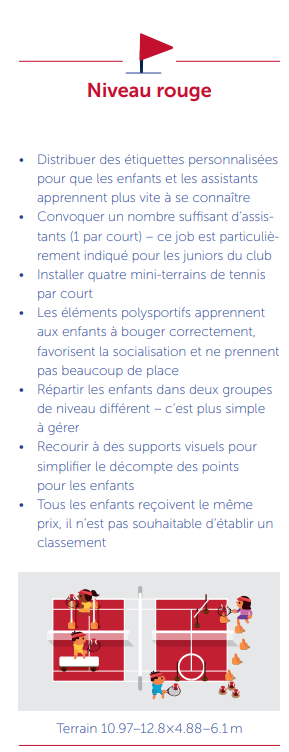 Facts
Orange
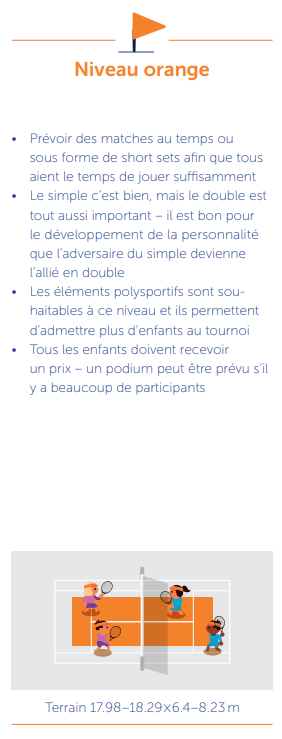 Facts
Vert
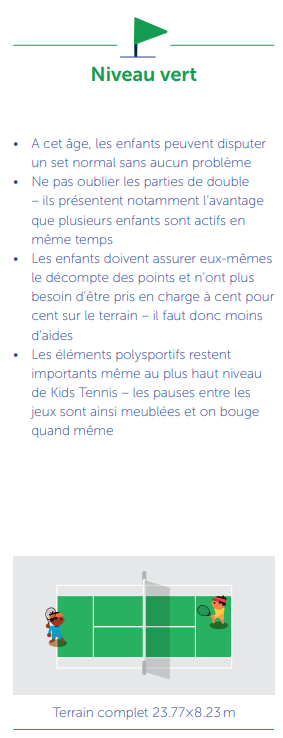 Facts
Formes de compétitions Kids Tennis et Juniors
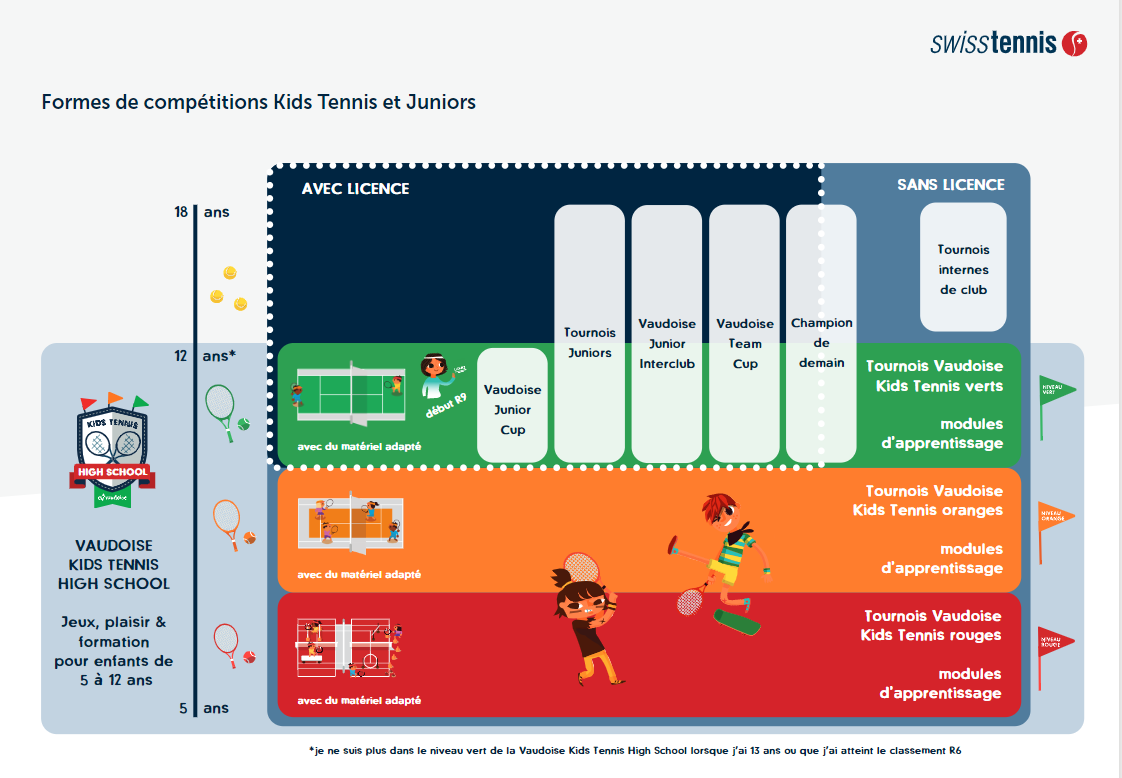 13
Vidéo
Name des Dokuments
04/10/22
14
Licence
La licence seulement à partir du niveau vert: pour quelle raison?
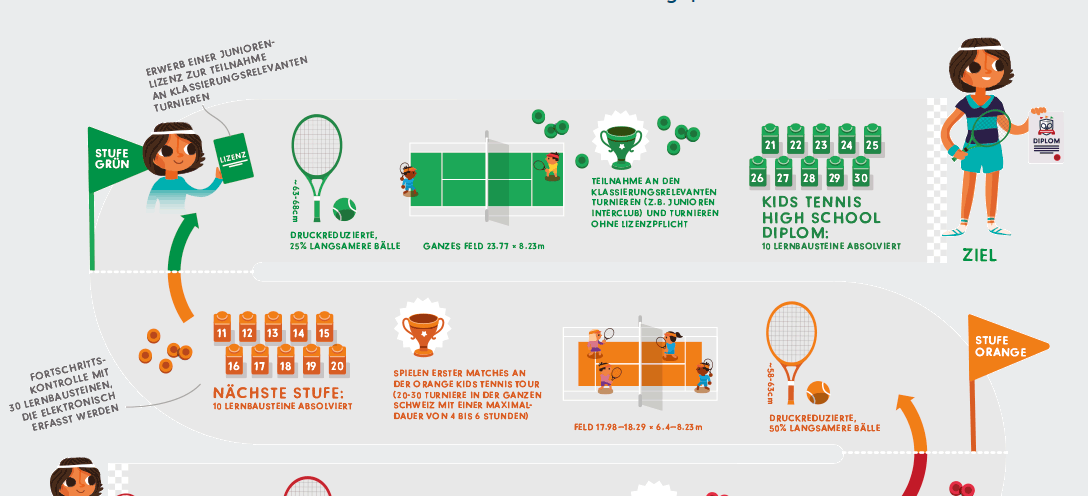 04/10/22
15
Team Cup
Qui a déjà organisé un tournoi Team Cup?
Team Cup
Vidéo Team Cup Regular



-> noter les points clés importants pendant la vidéo
Team Cup
Pourquoi la Team Cup?
Faciliter la transition des Tournois Kids Tennis vers les Tournois avec licence
Plusieurs matchs garantis
L’accent est mis sur l’esprit d’équipe
Durée définie 
Tournoi diversifié 
Facile à faire dans un club
Une plus grande flexibilité de l’organisateur
Facts Team Cup
Carégorie: 10&U à 18&U / min. 3 filles
Licence: OUI!
Niveau: vert
Organisation et mise en œuvre: avec moniteur Kids Tennis jusqu’à la catégorie U12 - à partir de U14 Official nécessaire
Format de comptage simple:  2 shorts sets (départ 2:2 et point de décisif à 40:40) 3ème set tie-break 
Format de comptage des doubles: Au meilleur des 3 manches en Tie-Break (au point de décisif 6:6)
Vaudoise Team Cup
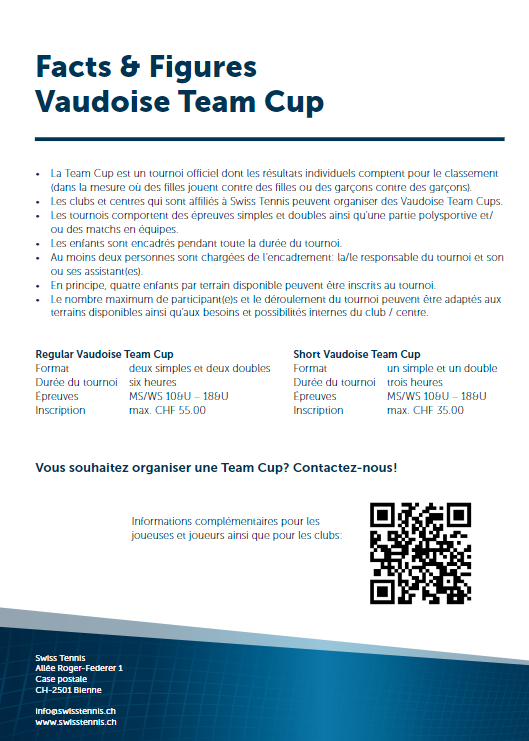 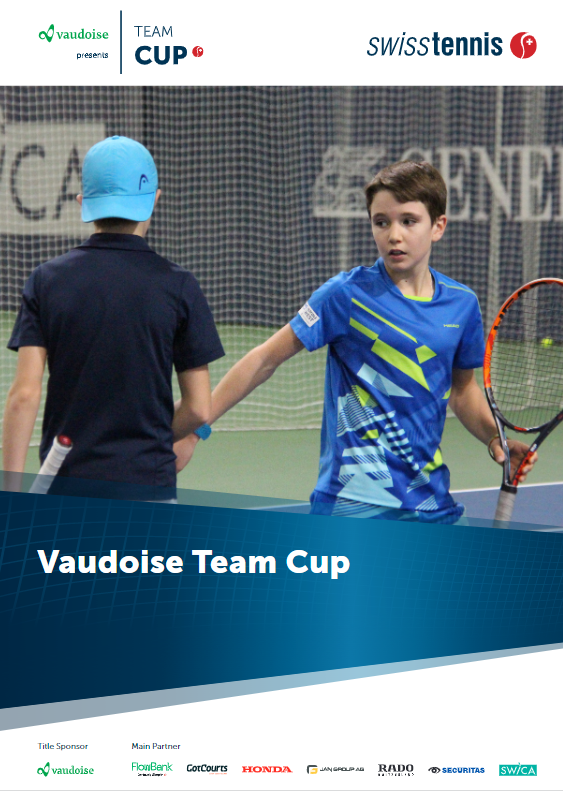 Name des Dokuments
04/10/22
21
Règlement tournoi et Interclub U10
Interclub Junior U10 en 2022

L’âge atteint au 31 décembre de l’année civile en cours est déterminant

→ Né en 2012, je peux encore jouer U10 en 2022

→ Né en 2011 je dois jouer U12 en 2022

Tournois U10: Année 2012

→ Si je suis né dans la première moitié de l’année, je peux toujours participer aux tournois U10 jusqu’au 30.6.22. À partir du 1.7.22, je dois passer à la catégorie d’âge supérieure U12

→ Si je suis né dans la seconde moitié de l’année, je peux participer aux tournois U10 jusqu’à la fin de l’année
Documents à télécharger
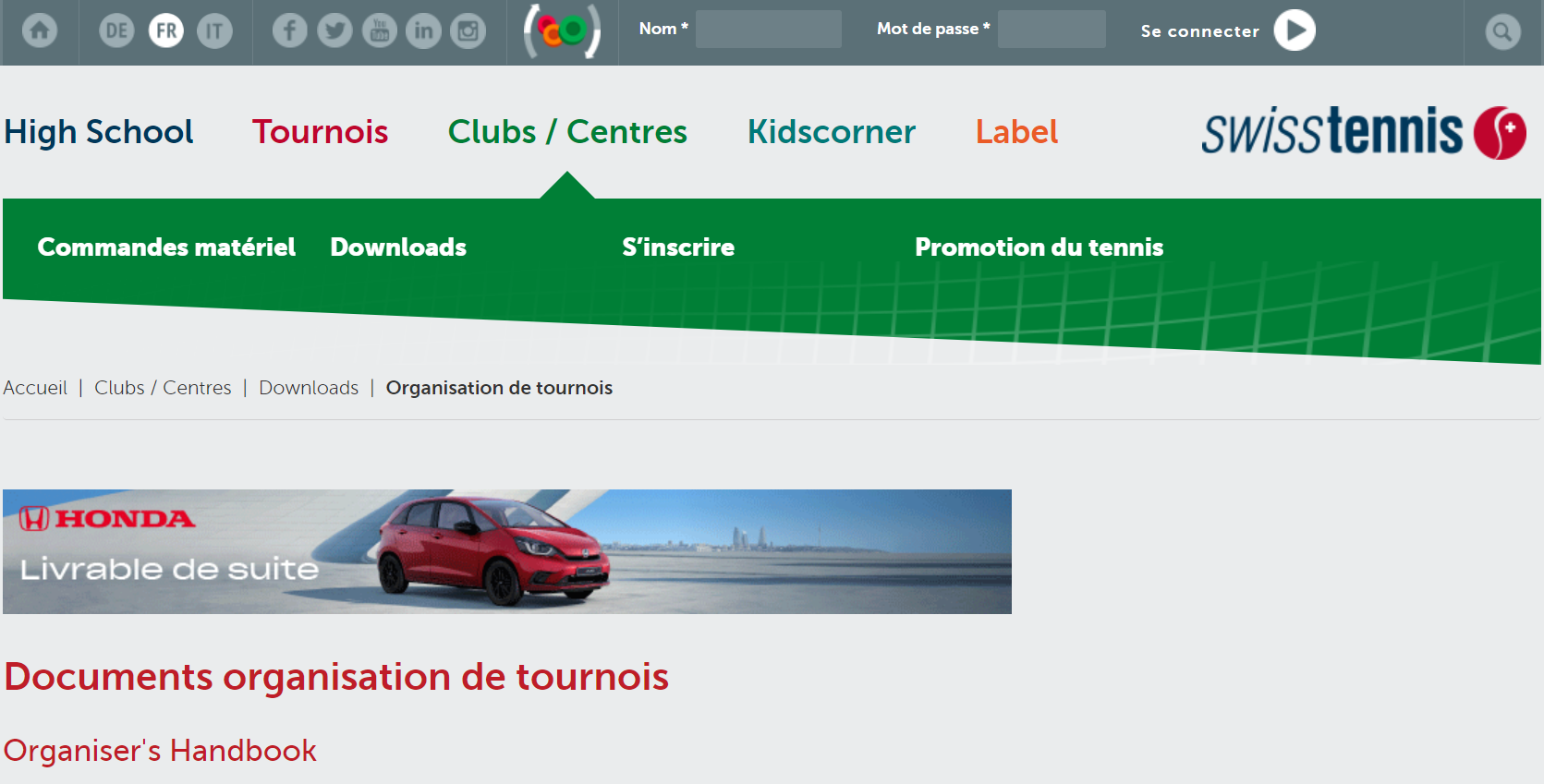 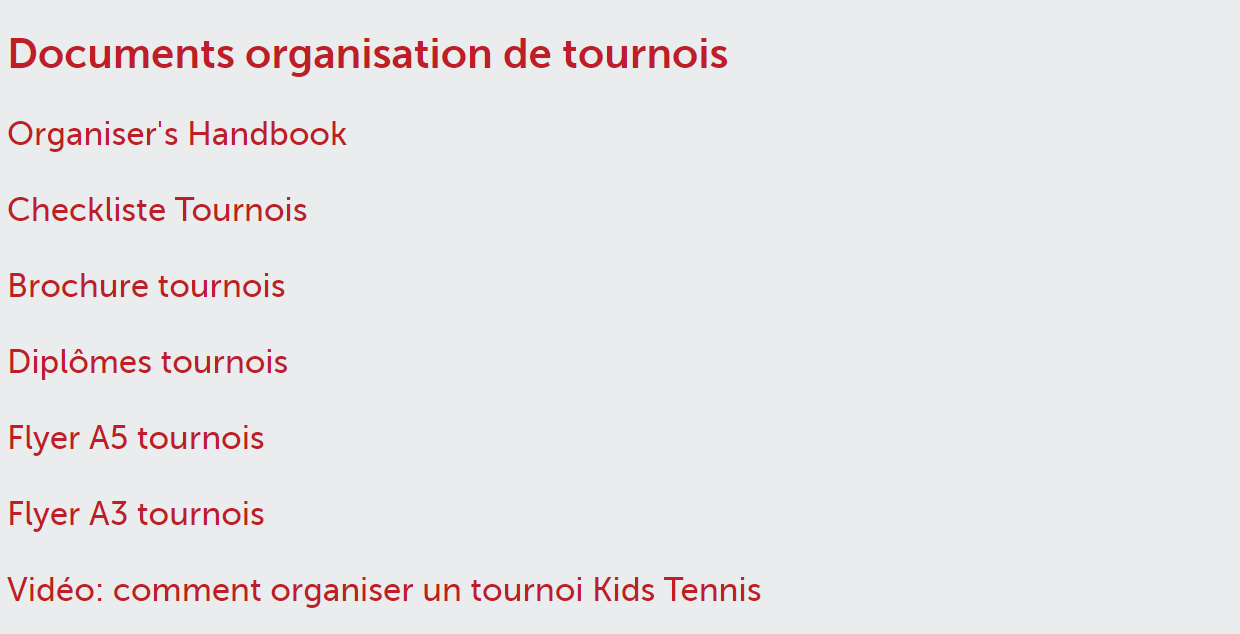 Système de tournoi
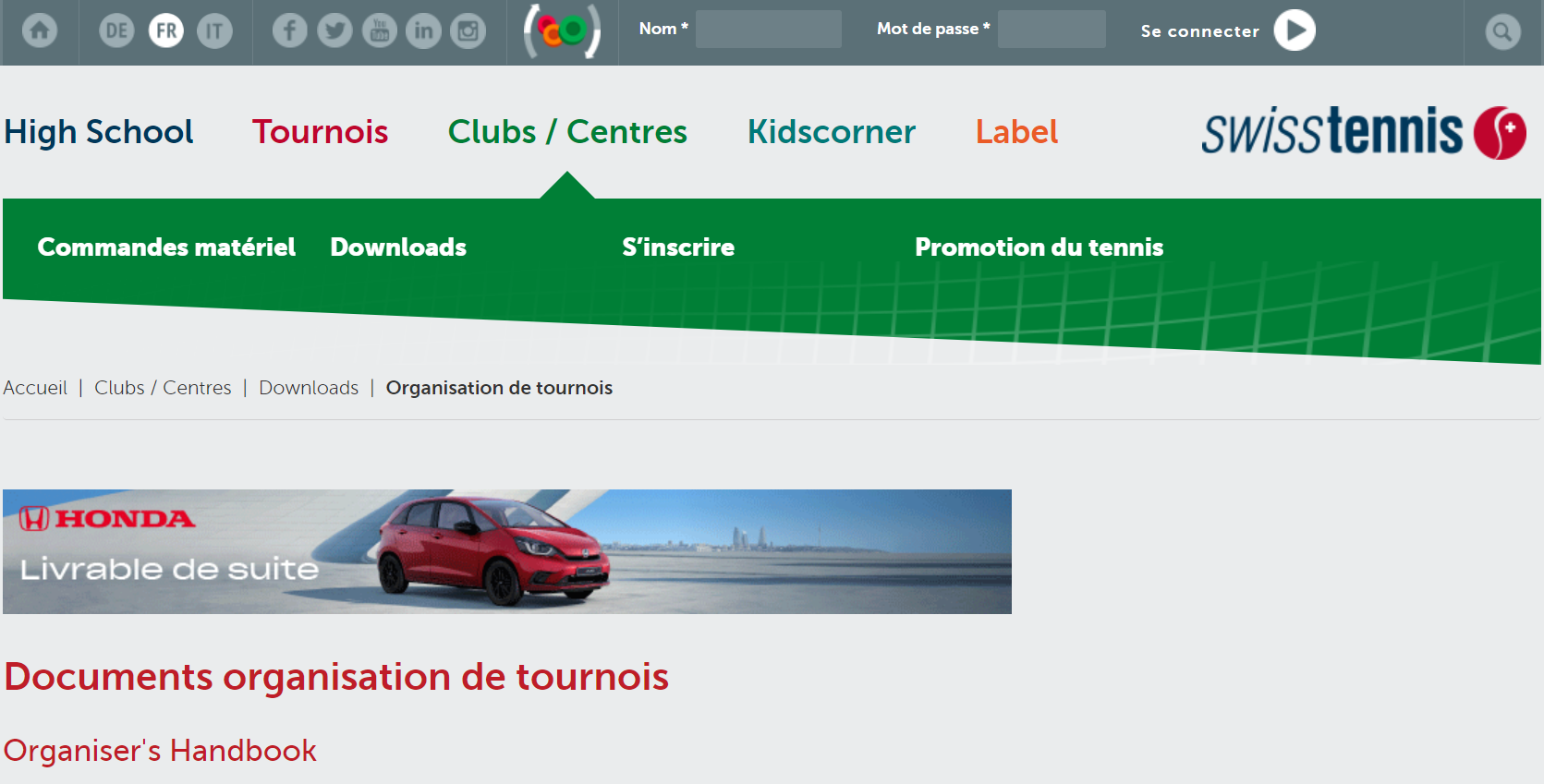 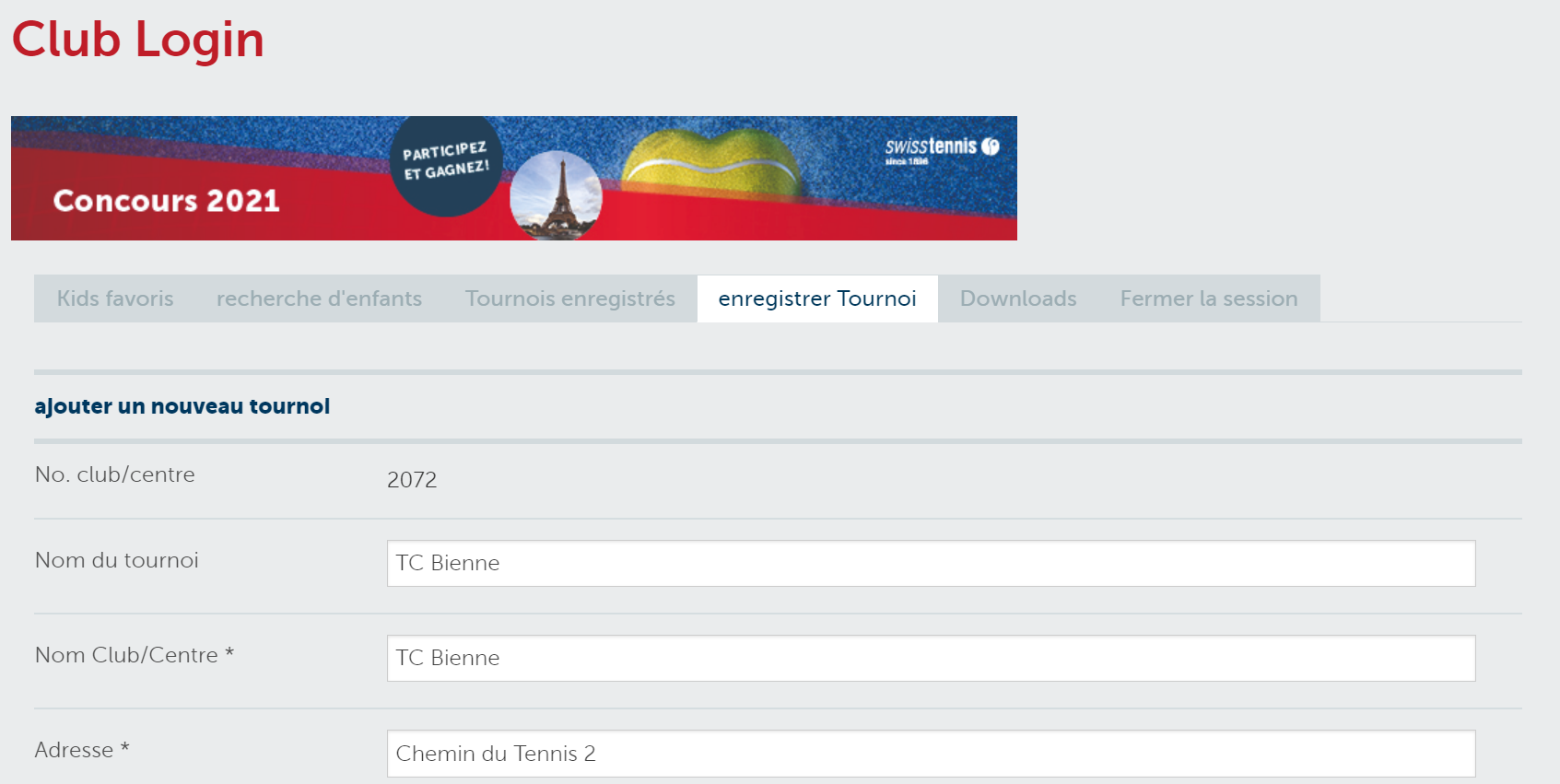 Brochures
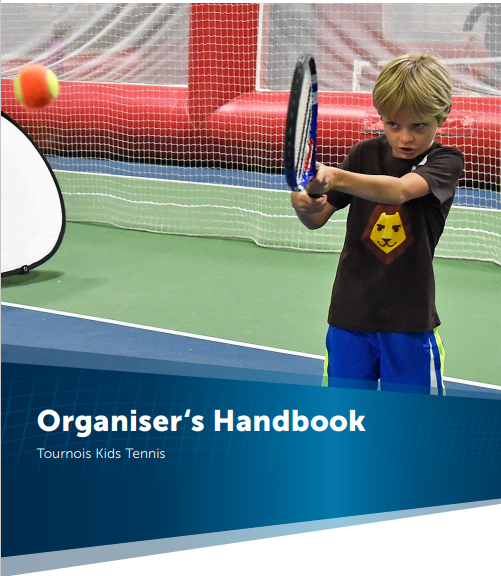 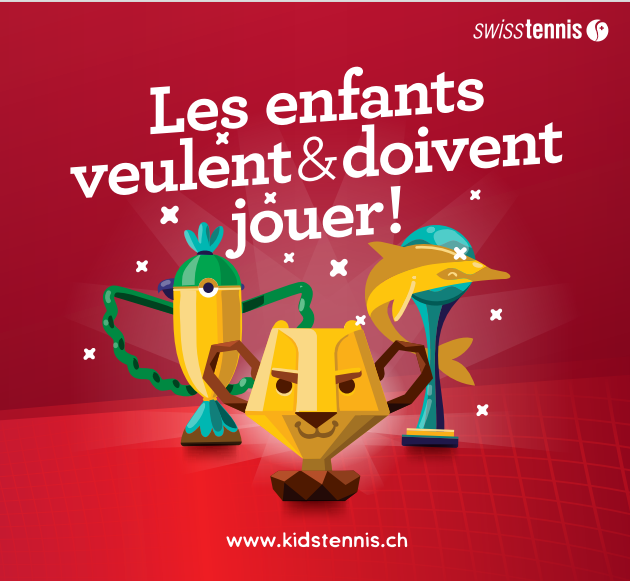 Flyer Tournoi avec QR-Code
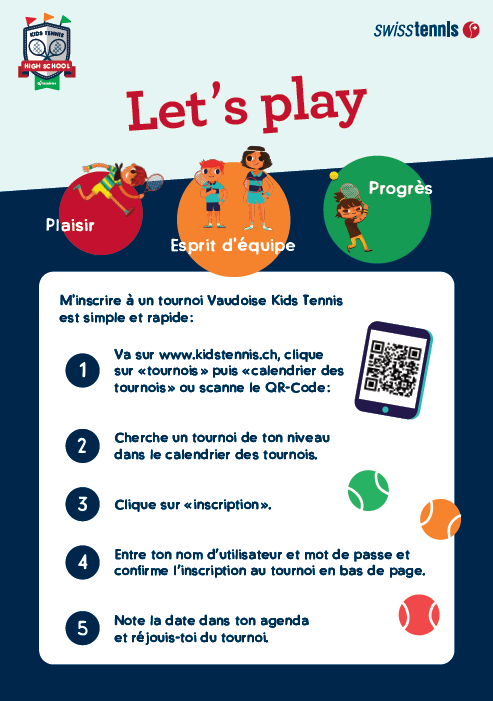 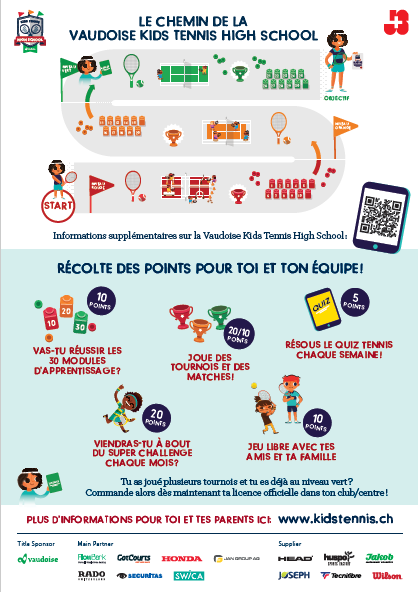 Exemple Flyers Tournois Kids Tennis
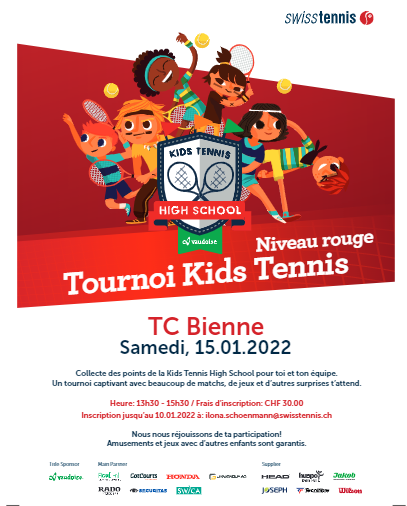 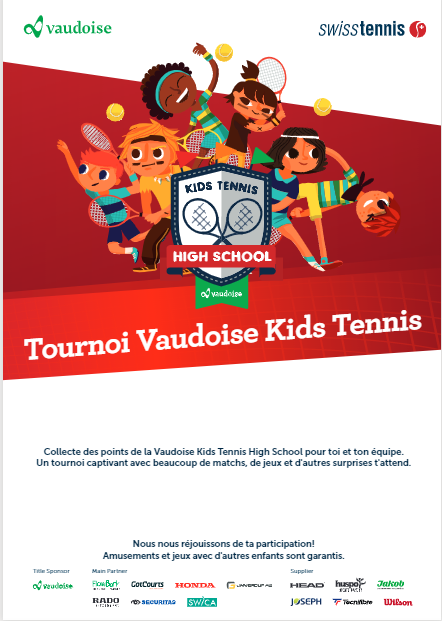 Liste de contrôle du tournoi
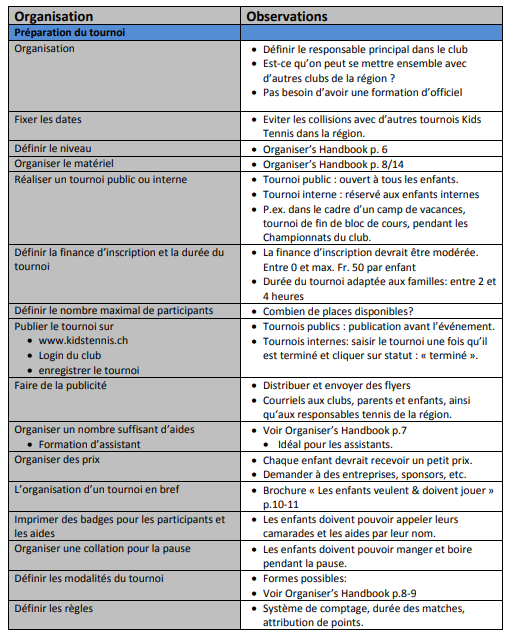 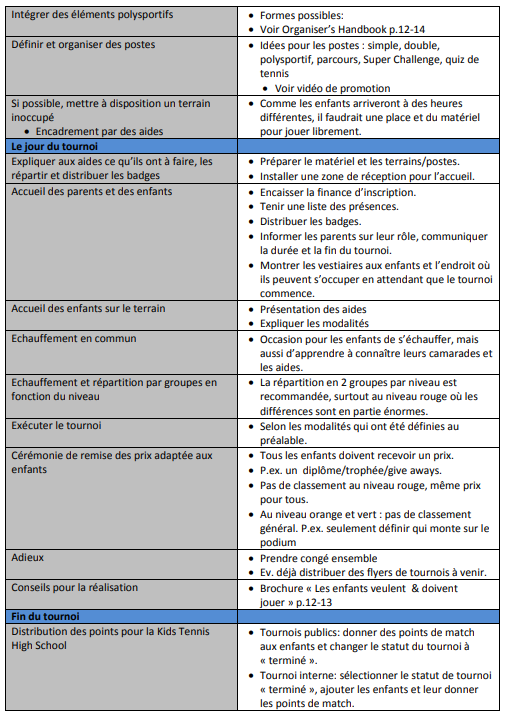 Prix Tournois
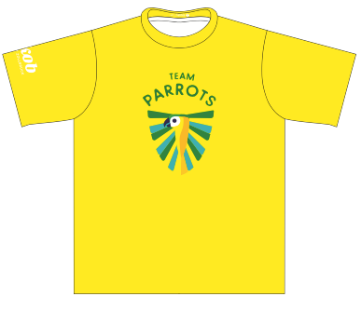 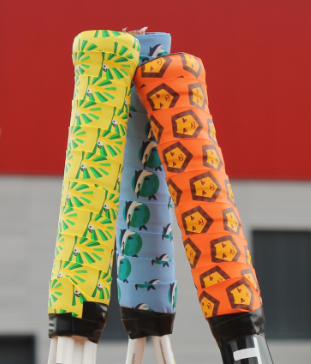 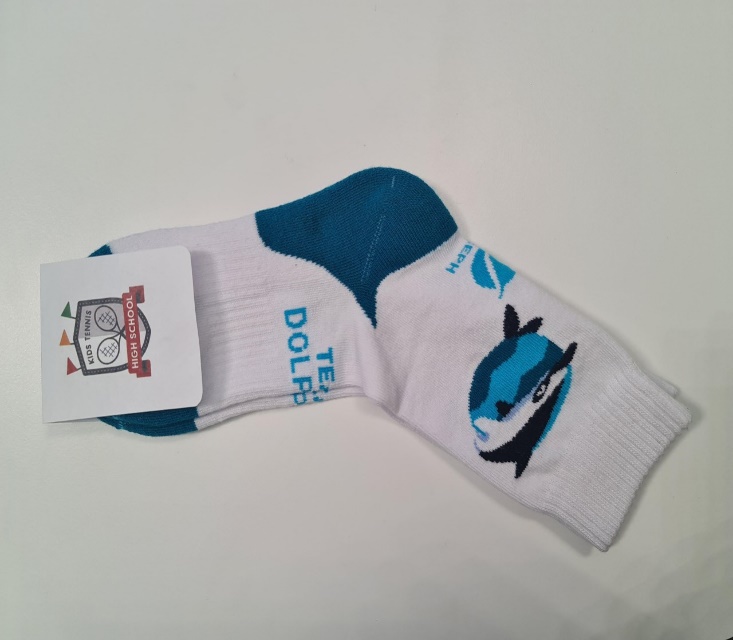 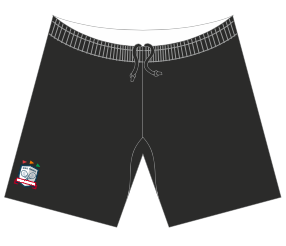 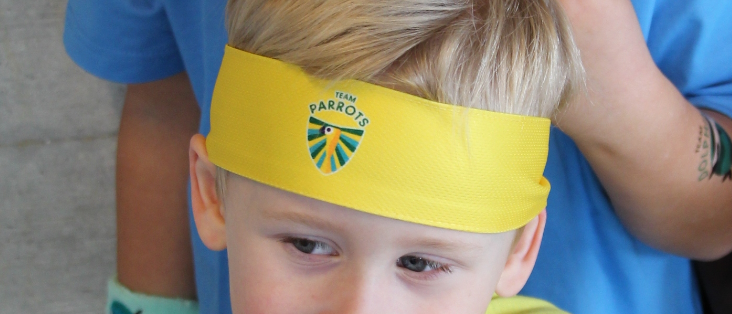 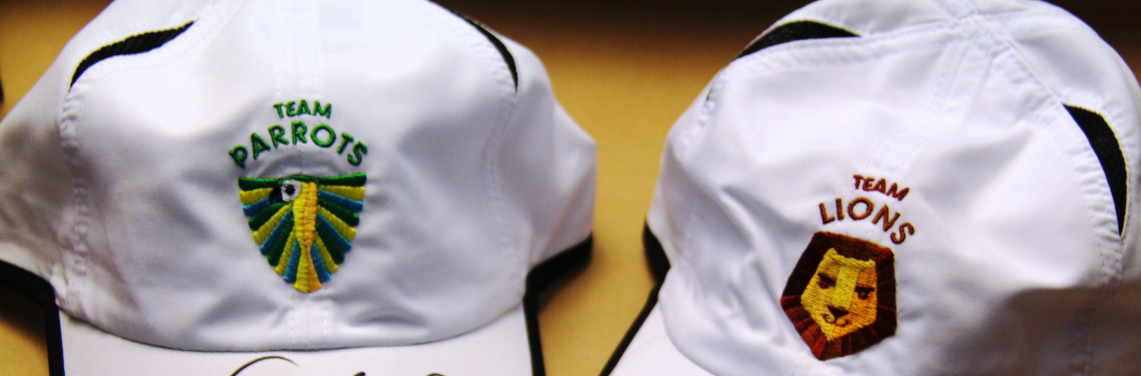 29
Exemple Organisation Tournoi
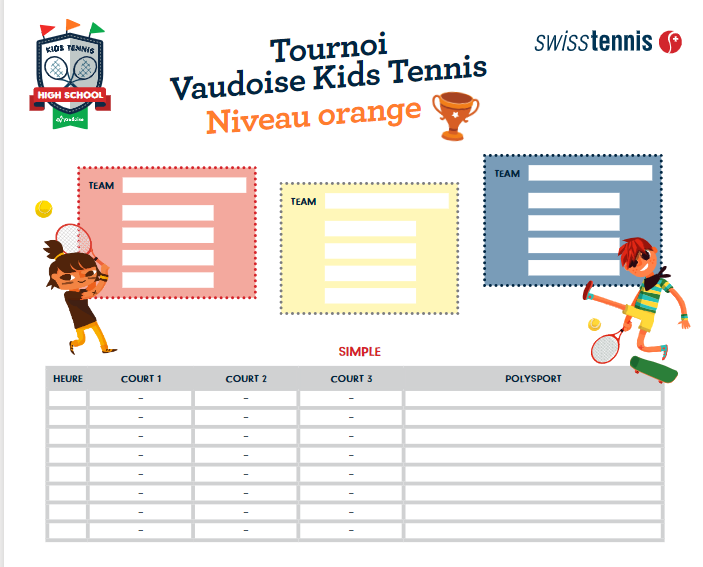 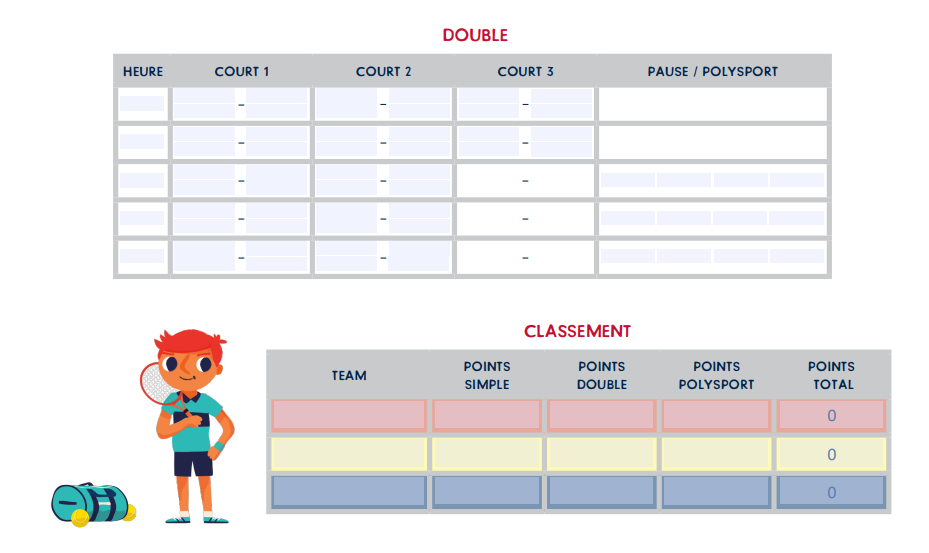 Diplômes Tournois
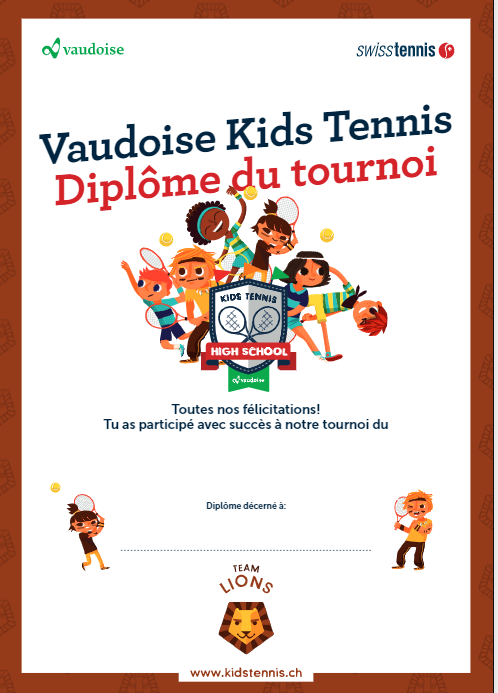 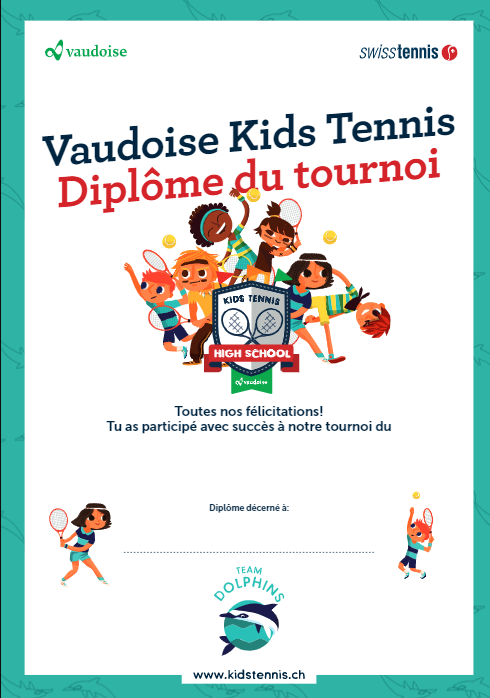 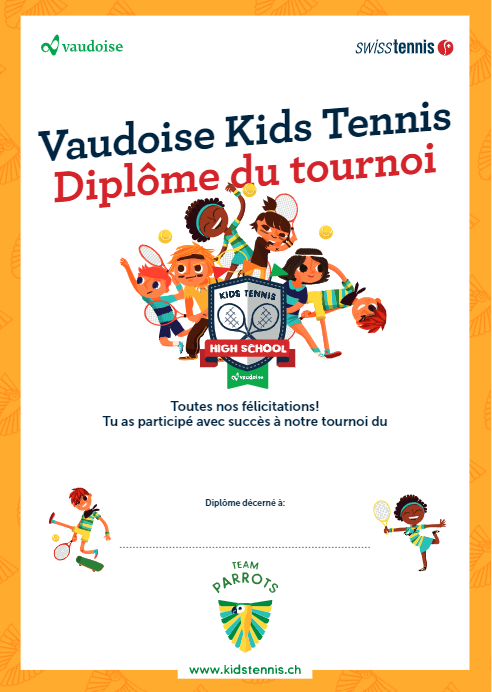 Cliquez pour ajouter du texte
Let‘s PLAY
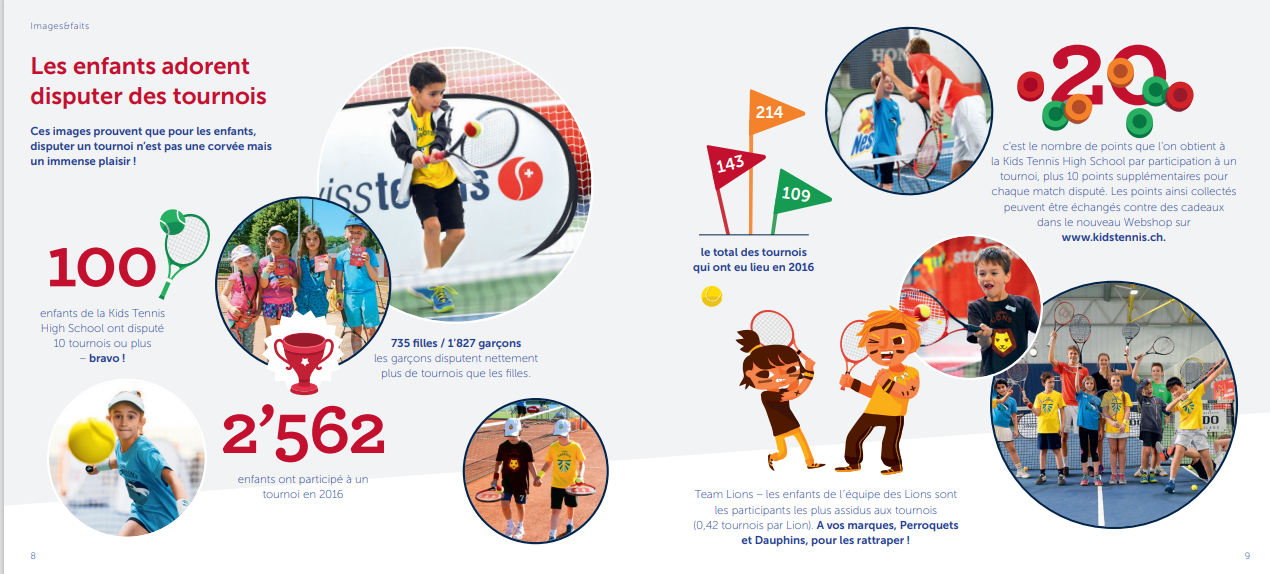 Let’s Play 2021
2021

20’000 Kids Inscrits

790 Tournois Organisés

4977 Matchs disputés

6609 Kids participent activement aux tournois Kids Tennis

2796 Kids ont joués de 1 à 10 Matchs

1179 entre 10 et 20 Matchs

949 plus de 20 Matchs
Name des Dokuments
04/10/22
33
L’expérience avant le résultat
34
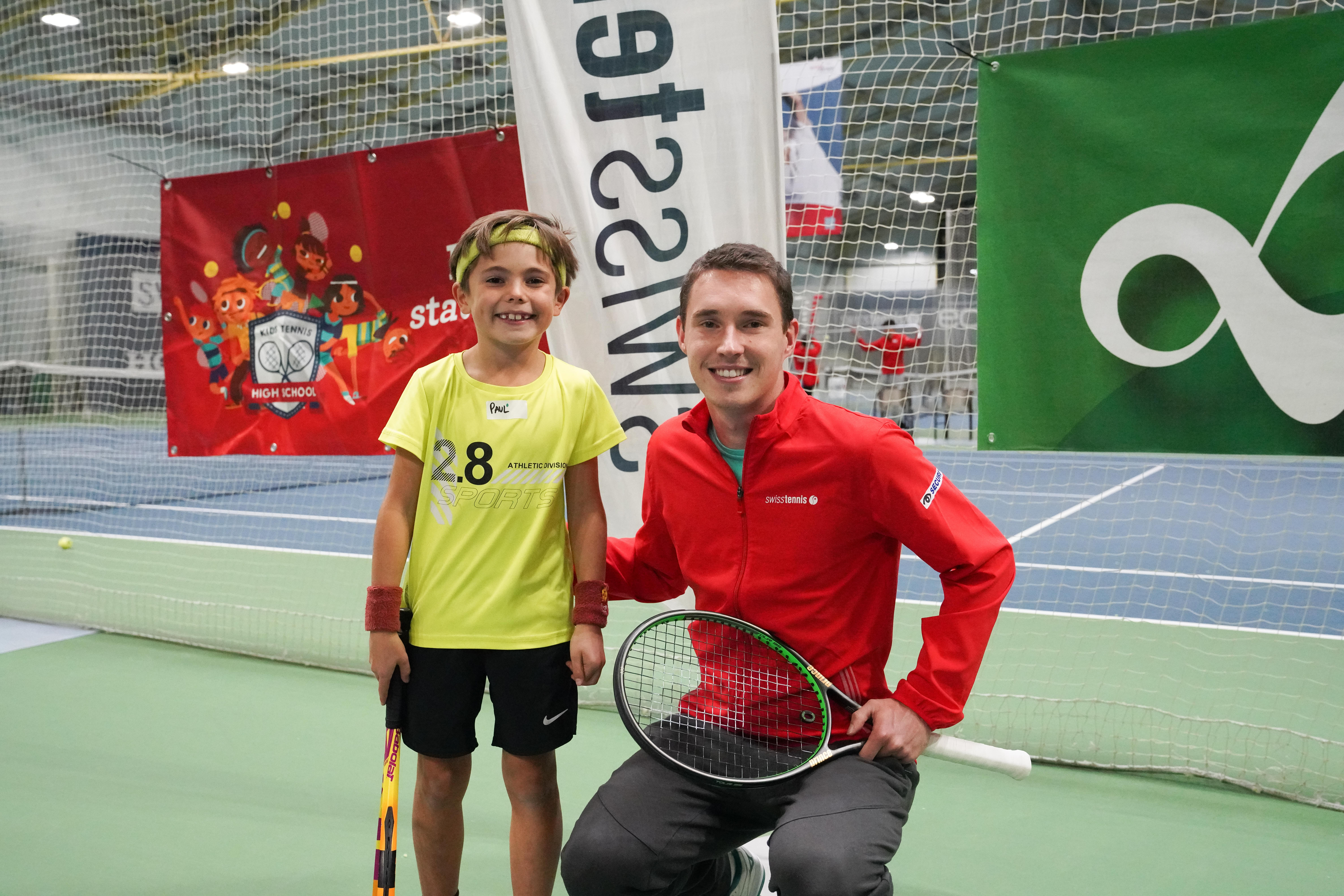 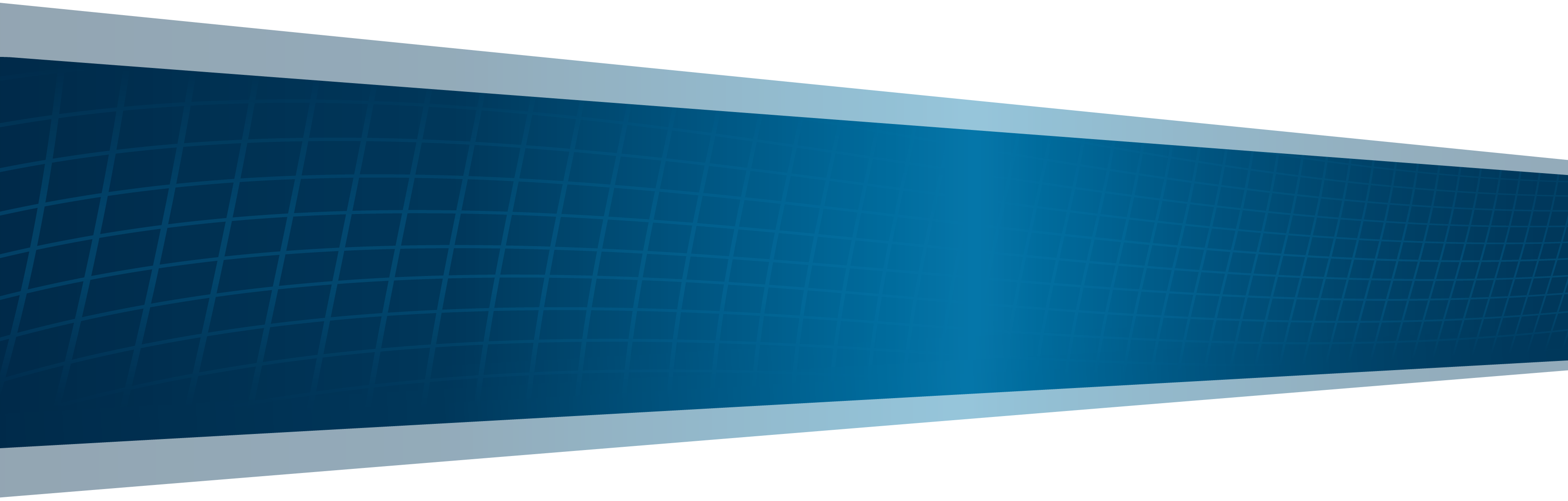 Merci!
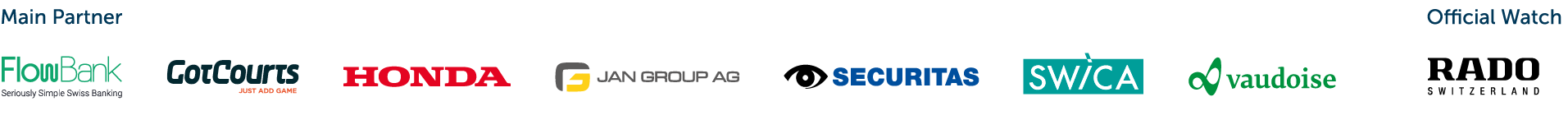